ENSE 477Bi-Weekly Scrum Report-Out
Humane Transport
Clark Inocalla, Kelly Holtzman, Mansi Patel, Sana Khan
January 21, 2020
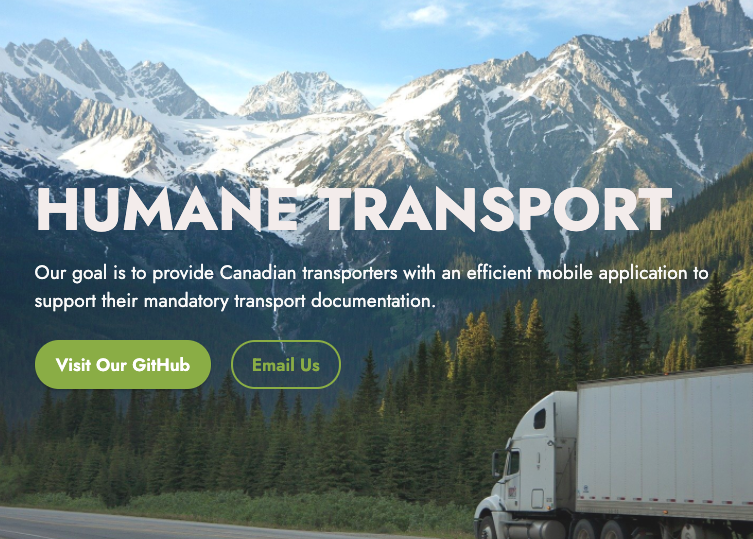 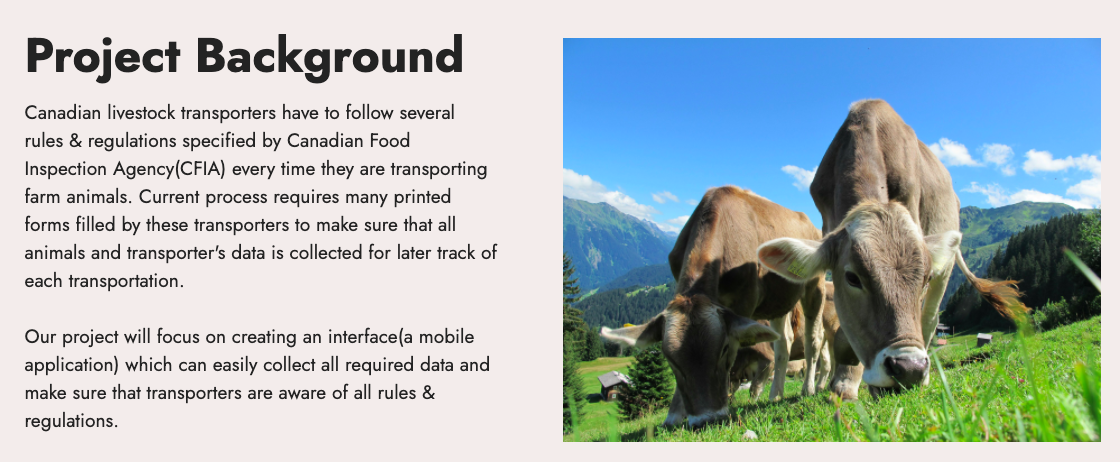 Agile Scrum Team Responsibilities
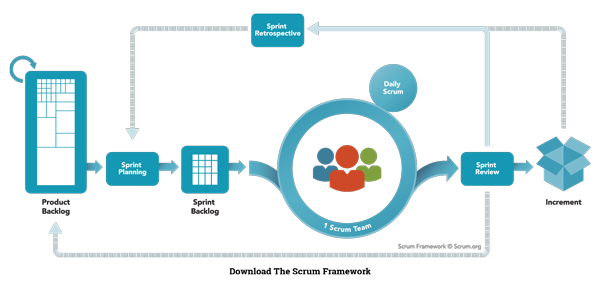 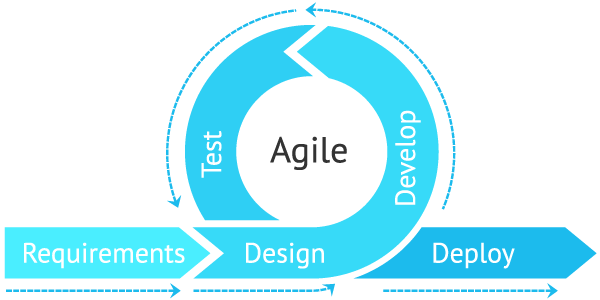 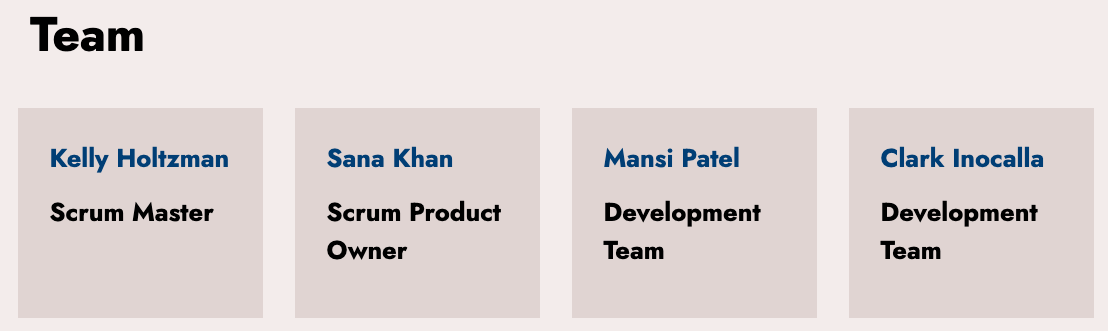 Progress since Sprint 3
Flutter Setup on GitHub
Project Experimentation Code
Testing Setup
Firebase Research
Role based access and security provision
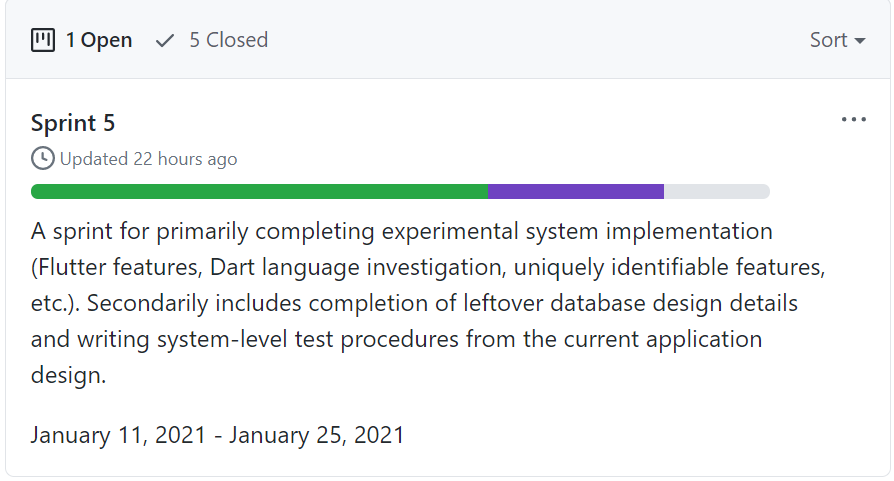 Database Design Documentation
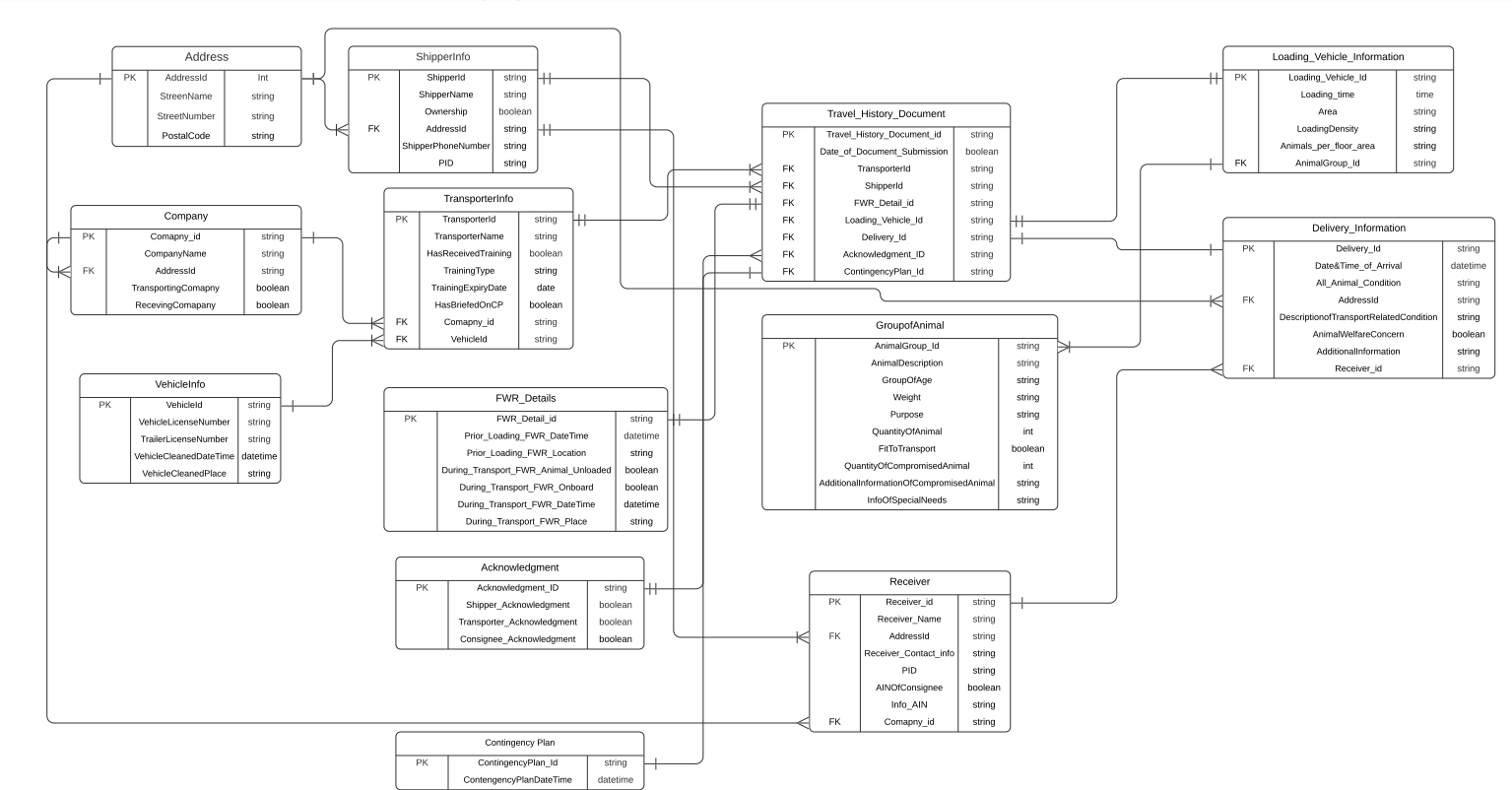 Animal Transport Record System ER Diagram
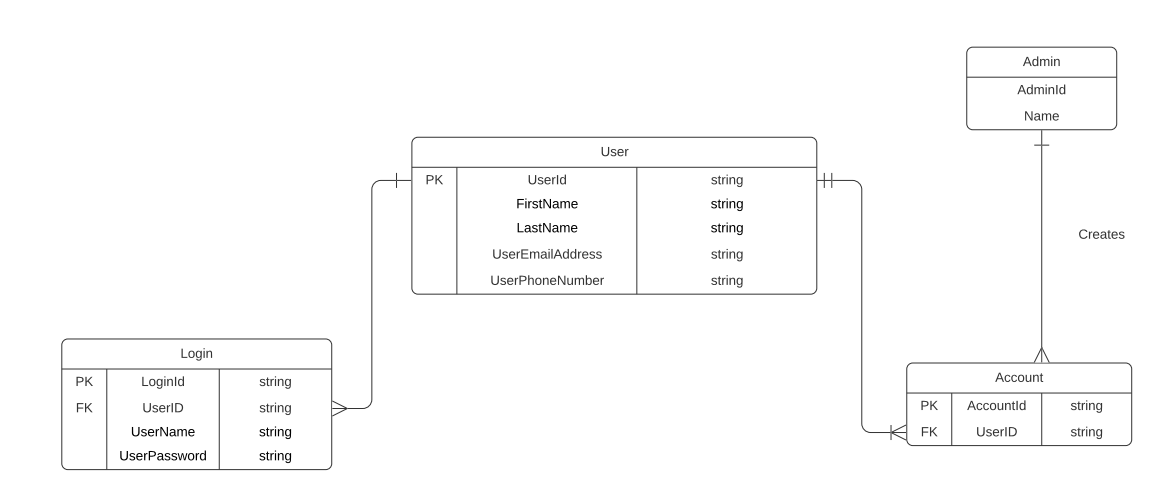 Data Models
Transporter Login ER Diagram
Flutter GUI Experimentation
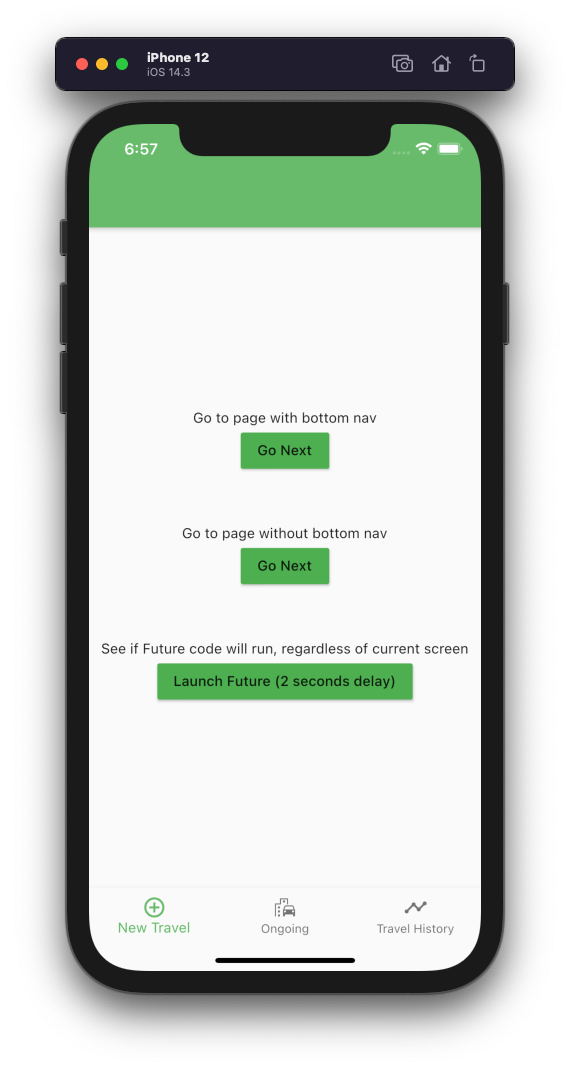 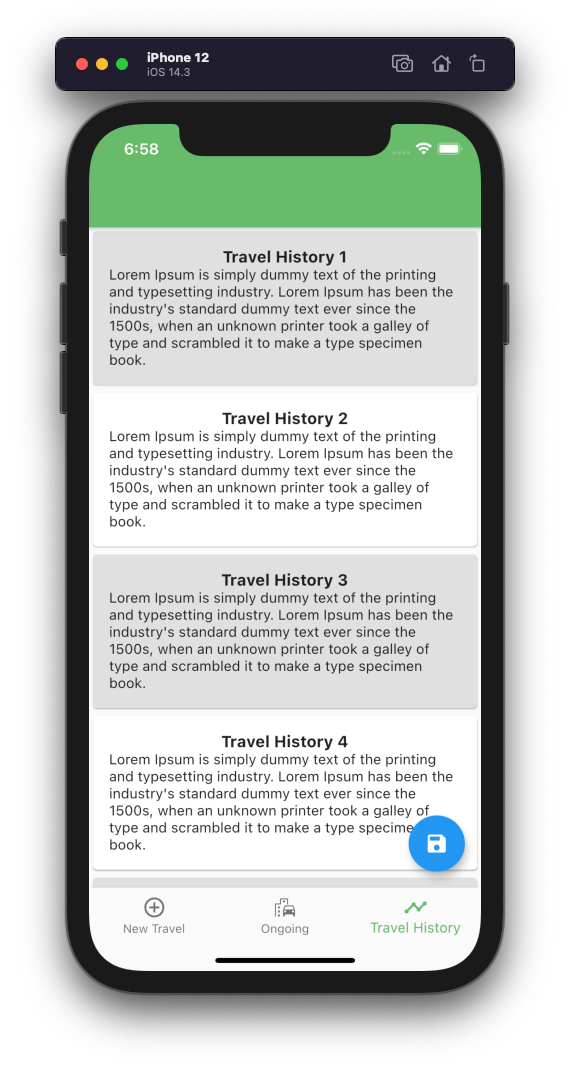 Explored the following:

Widgets available to us
Customize Widgets
Navigation and Routing

Demo at the end!
Flutter Email and PDF Experimentation
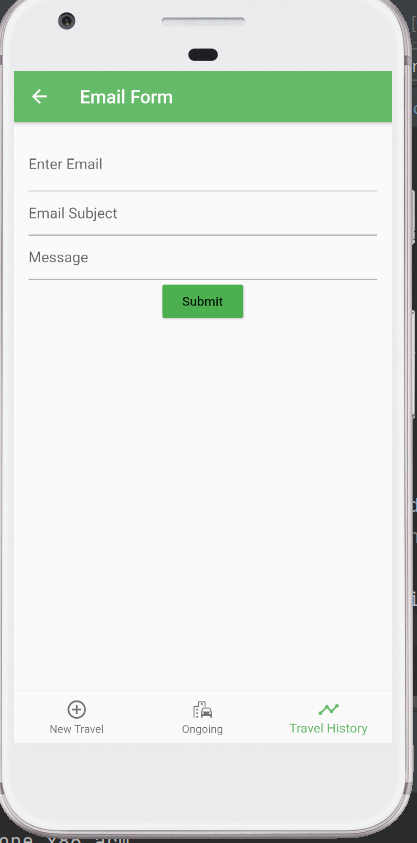 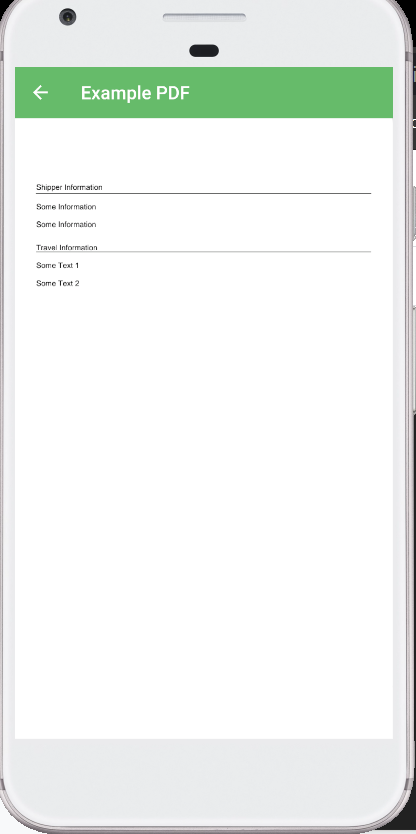 PDF converter to generate PDF copy of ATR form
Email Sender to send form receipt to receivers and CFIA Inspectors
Flutter and Firebase Integration
Initially planned to use AWS cloud services but it requires AWS Flutter Amplify (Still in Developer Review)

Major Benefits
Firebase databases are optimize for offline (When no network available)
To secure data, it allows the security rules
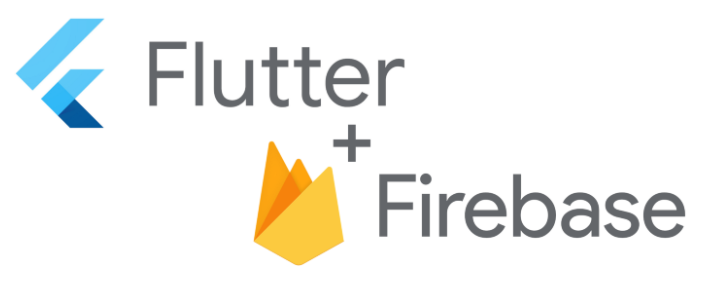 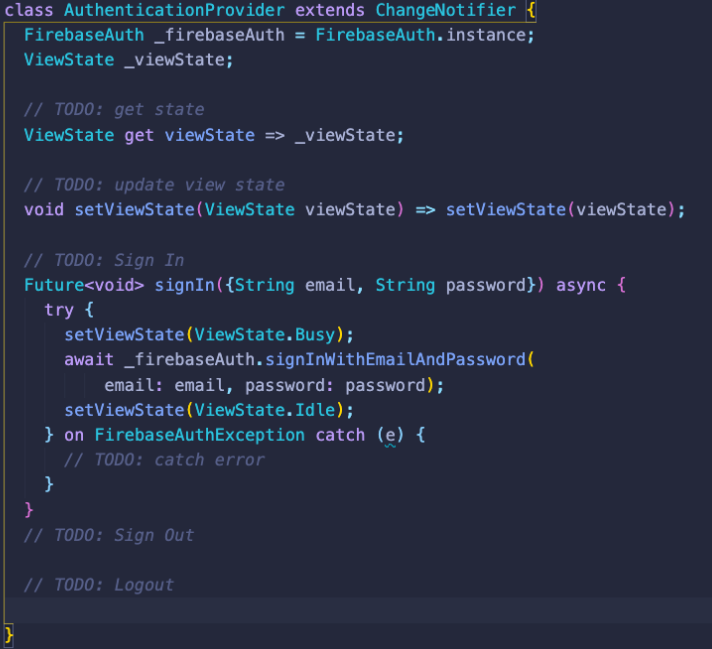 We have already started setting up Firebase in our project!
System Test Cases and Implementation
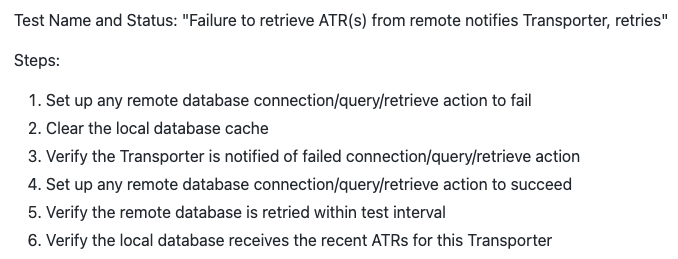 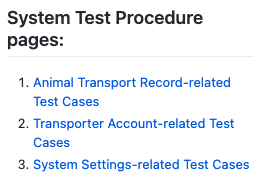 We’ve written system-level tests with expectations for Animal Transport Records, Transporter Accounts, and App Settings
Sprint 6 Outlook
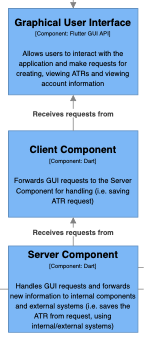 Next Sprint, we’ll be doing:
Hi-Fis based on prototype feedback
Completing setup of our database(s) 
(already in progress!)
Implementing our first MVP - Animal Transport Records
(those labelled ATR in architecture drawings)
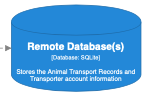 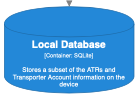 Group Reflection
Does the team feel "on track"?
What progress does the team particularly feel good about?
What barriers does the team feel is a current impediment to success?
What help does the team require to move positively forward?
Other questions or concerns?
?
Experimentation Demo
Image References
Agile Scrum Framework. https://www.scrum.org/resources/what-is-scrum
Flutter & Firebase Symbol. https://levelup.gitconnected.com/firebase-authentication-and-keeping-users-logged-in-with-provider-in-flutter-f1c66cdb1bc7